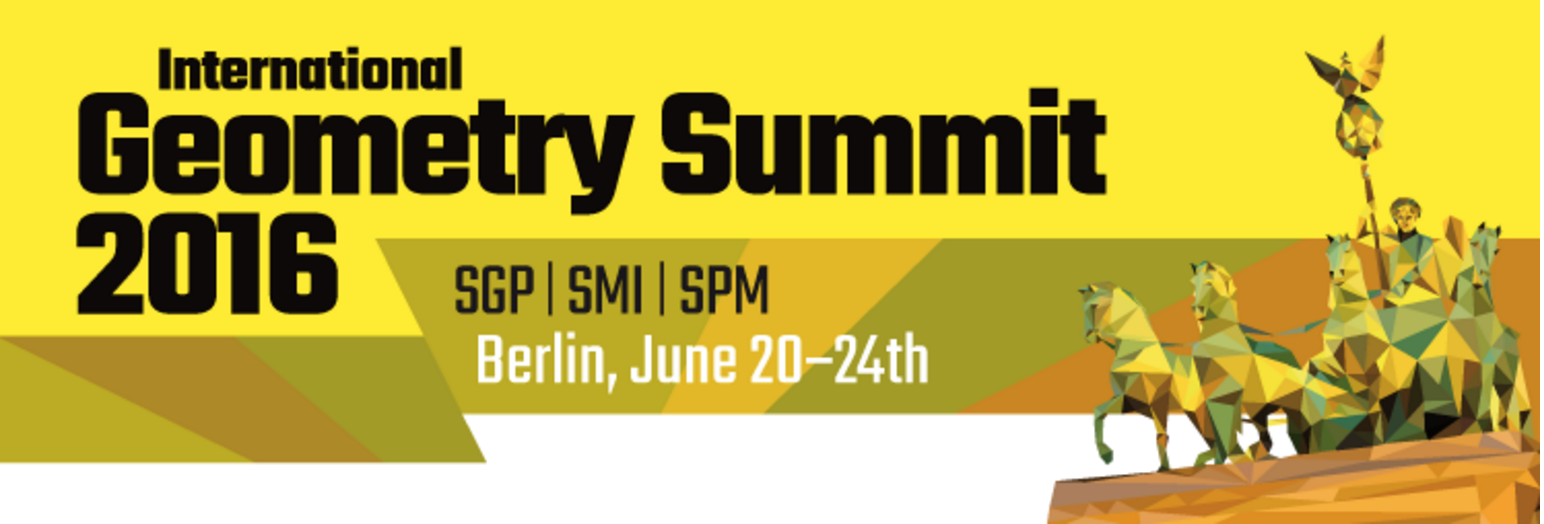 PinMesh – Fast and exact 3D point location queries using a uniform grid
Salles V. G. Magalhães (UFV/RPI)
Marcus V. A. Andrade (UFV)
W. Randolph Franklin (RPI)
Wenli Li (RPI)
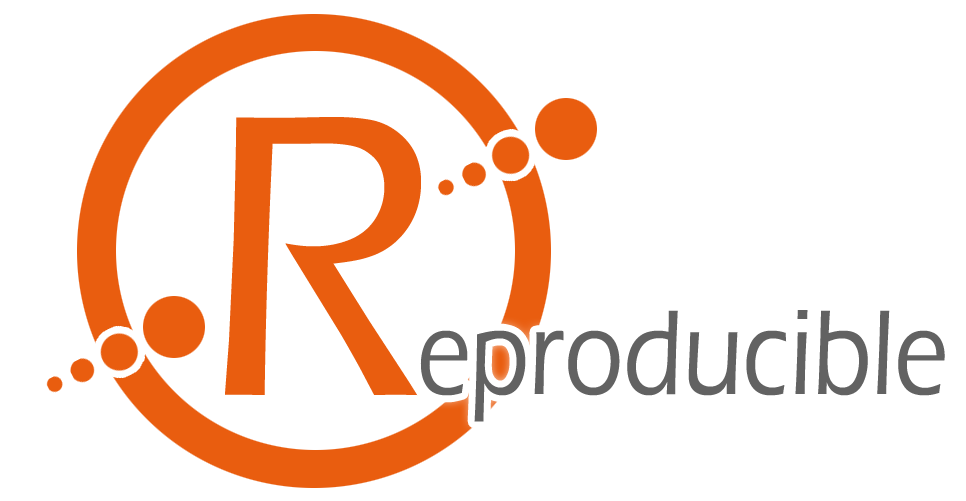 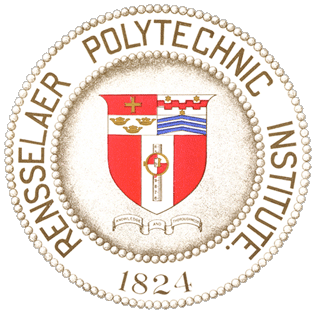 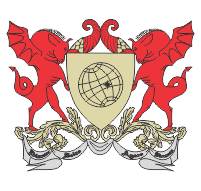 RPI
UFV
Introduction
Point location is a basic problem in many areas such as:
Computer Graphics
CAD/CAM
Geographic Information Science
Computer Games

Given a 2D or 3D subdivision and a query point, the point location problem consists in determining:
if the point is inside (or not) a polygon (2D) or a polyhedron (3D)
which polygon (2D) or polyhedron (3D) contains the point
2
Introduction
For example, given the Deutschland map, we want to know where we are
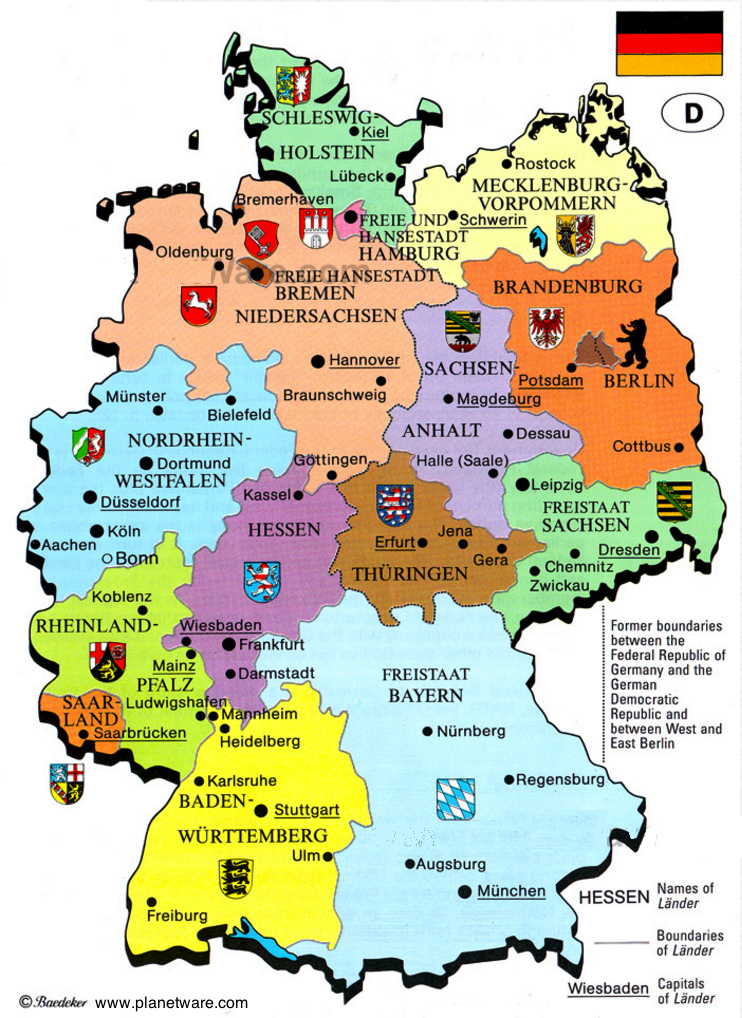 3
Introduction
For example, given the Deutschland map, we want to know where we are
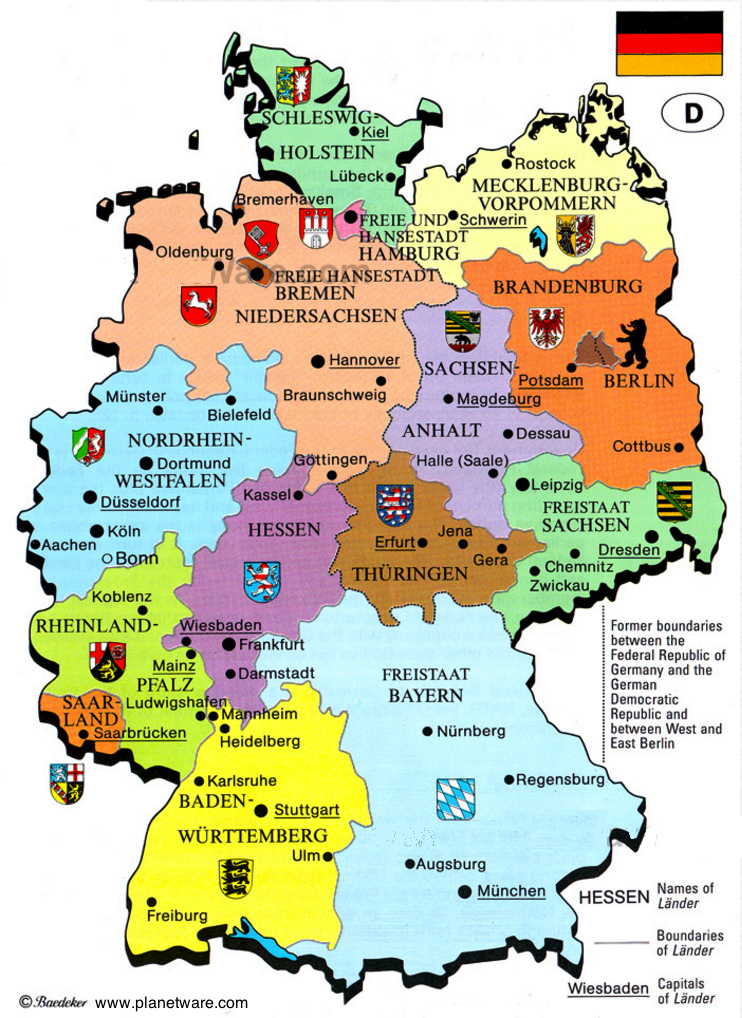 Here
4
Introduction
In 3D, we want to know which tetrahedron contains a given point
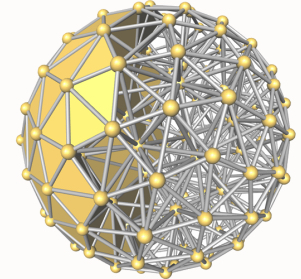 Which tetrahedron 
contains a point 
        here?
http://doc.cgal.org/latest/Triangulation_3
5
Introduction
A common strategy       ray casting

The idea is:
cast a semi-infinite ray from the query point
compute the intersections between the ray and the subdivision boundaries
counting intersections    decide if the point is inside or not (a region)
closest intersection   determine which polygon  (polyhedron) contains the point

Works well for a small number of queries
6
Introduction
For many queries: a spatial data structure is used as an index     for example, an Octree
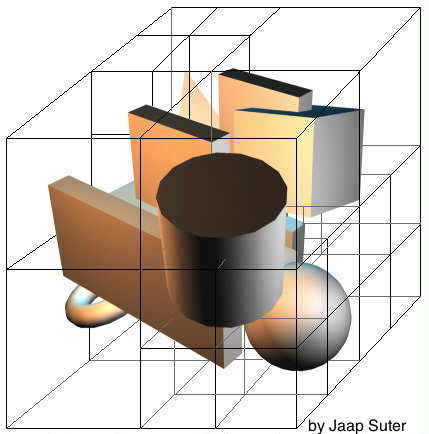 7
Introduction
For many queries: a spatial data structure is used as an index     for example, an Octree
RCT (Relative Closest Triangle) proposed by Liu at al. is an efficient 3D point location method:
uses an Octree
for all we know, it was the fastest algorithm available
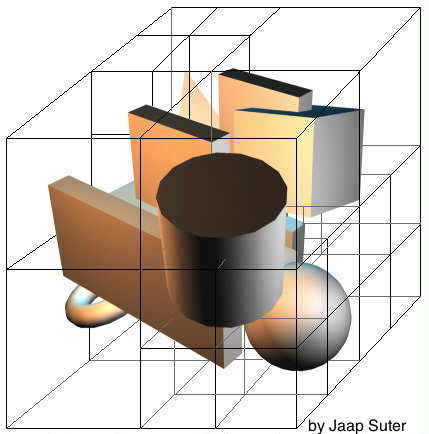 8
Introduction
Challenge: robustness
finite floating-point     approximate representation
the difference     round-off errors

Example: 3 points orientation
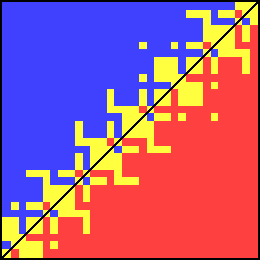 Blue:  left turn 
Red: right turn
Yellow: collinear
Source: Kettner et al., Robustness problems in geometric computations
9
Introduction
Common “solutions”:
epsilon tweaking
snap rounding    
 



Large datasets & 3D    increased chance of failure

Chance of failure   prevents the use of the code in the solution of other problems

Avoiding (or circumventing) round-off errors is a big challenge mainly in geometric algorithms
No guarantee
10
Introduction
We propose PinMesh (Point in Mesh), to locate a cloud of points in triangular meshes which is:

exact (round-off errors free) 
fast (faster than RCT) 

It is based on ray casting and uses:

a two-level uniform grid: to accelerate queries
rational numbers: to avoid round-off errors
Simulation of Simplicity (SoS): to handle intersection special cases 
parallelism: to  better use the current hardware capability
11
Introduction
PinMesh ideas     are simple

Our main contribution: 
carefully combine and implement these ideas to obtain an exact and efficient method

In a 16-core Xeon, on a mesh with 50 million triangles:
preprocess    14 sec
query (one million points)     0.6 sec
about 27 times faster than RCT
12
PinMesh Implementation
PinMesh can be divided into two steps:
preprocessing
querying

Preprocessing step    
to speed up the computation of intersections between the ray and the mesh

Create a 3D two level uniform grid:
superimpose a regular grid over the data
insert into each cell the triangles intersecting it
for uneven data, a second level grid is created inside those cells having “many” elements
13
Two level uniform grid
A 2D example – cells with more than 5 elements were refined
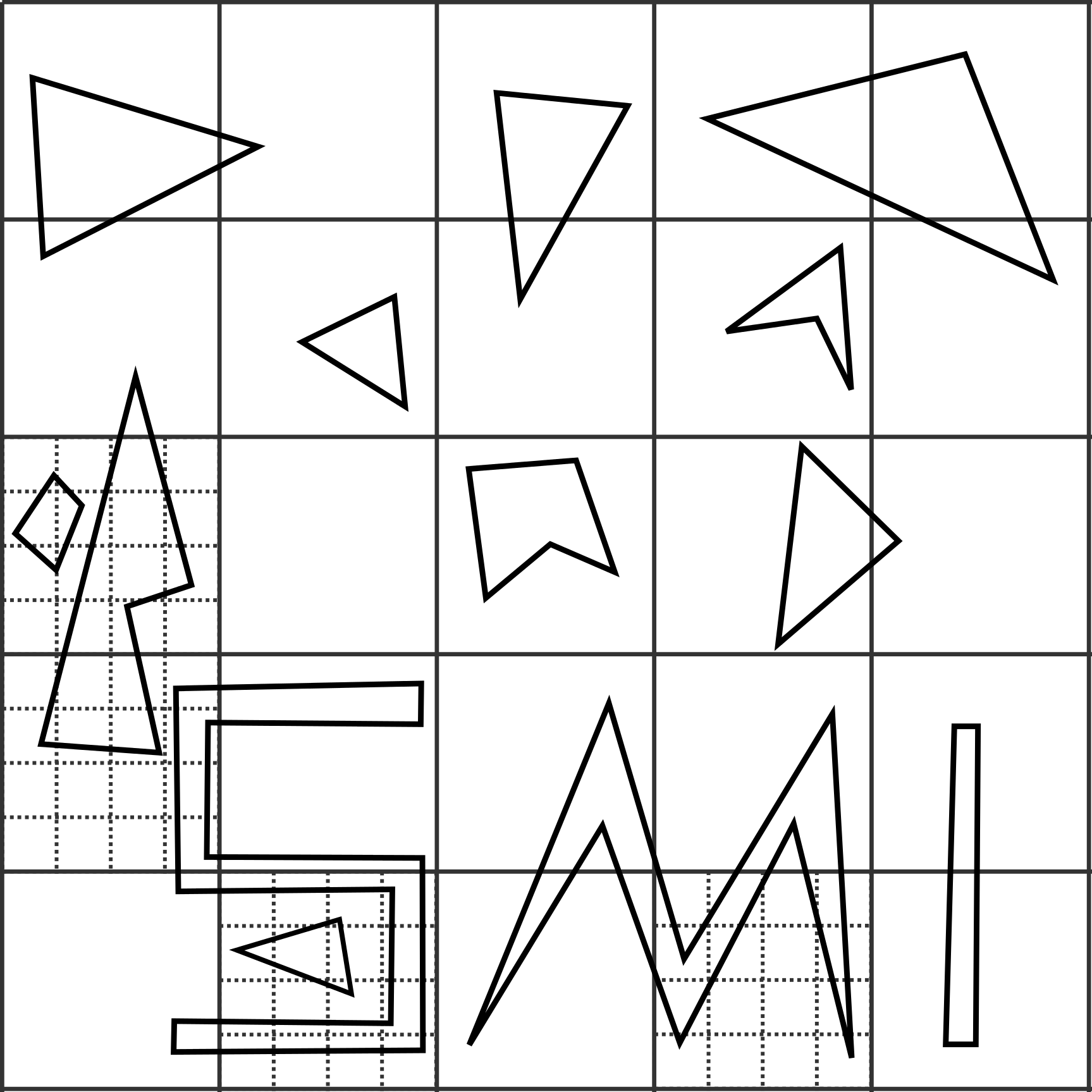 14
PinMesh Implementation
Optimization steps:
Label empty cells with the region identifier containing it       scanline floodfill process 
Grid cells’ contents (references to the triangles)      stored in a ragged array


Why not a three (or more) level grid or a general trees?
experiments showed they are slower
uniform grid is easily parallelizable and quickly constructed and traversed
15
PinMesh Implementation
Query step:
Cast a vertical ray from the query point
Determine the “lowest” triangle intersecting the ray

To illustrate this process, let´s consider a 2D example
16
PinMesh Implementation
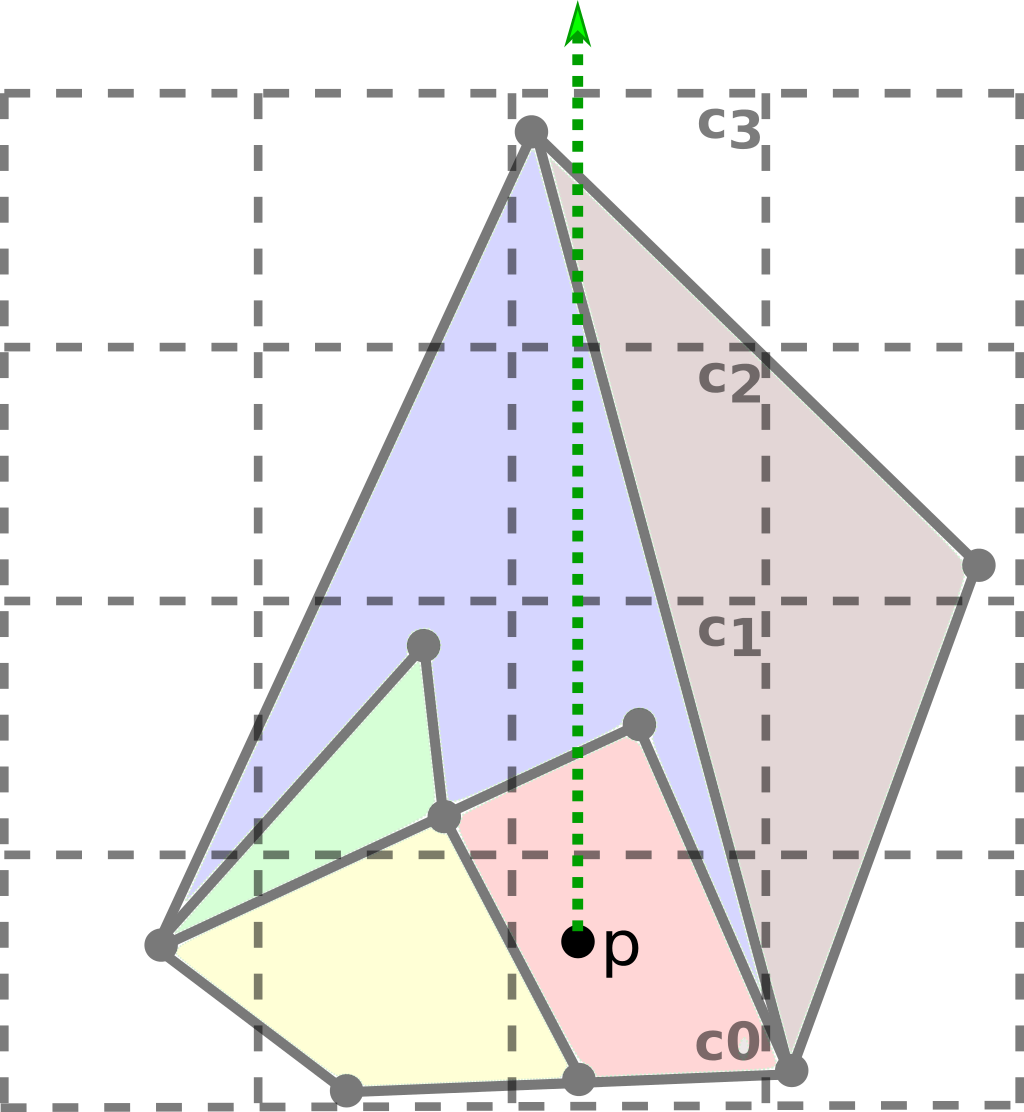 Given a 2D mesh and the grid indexing it

p is a query point and C0 is the cell containing it

C0  is not empty   
cast a vertical ray from p
17
PinMesh Implementation
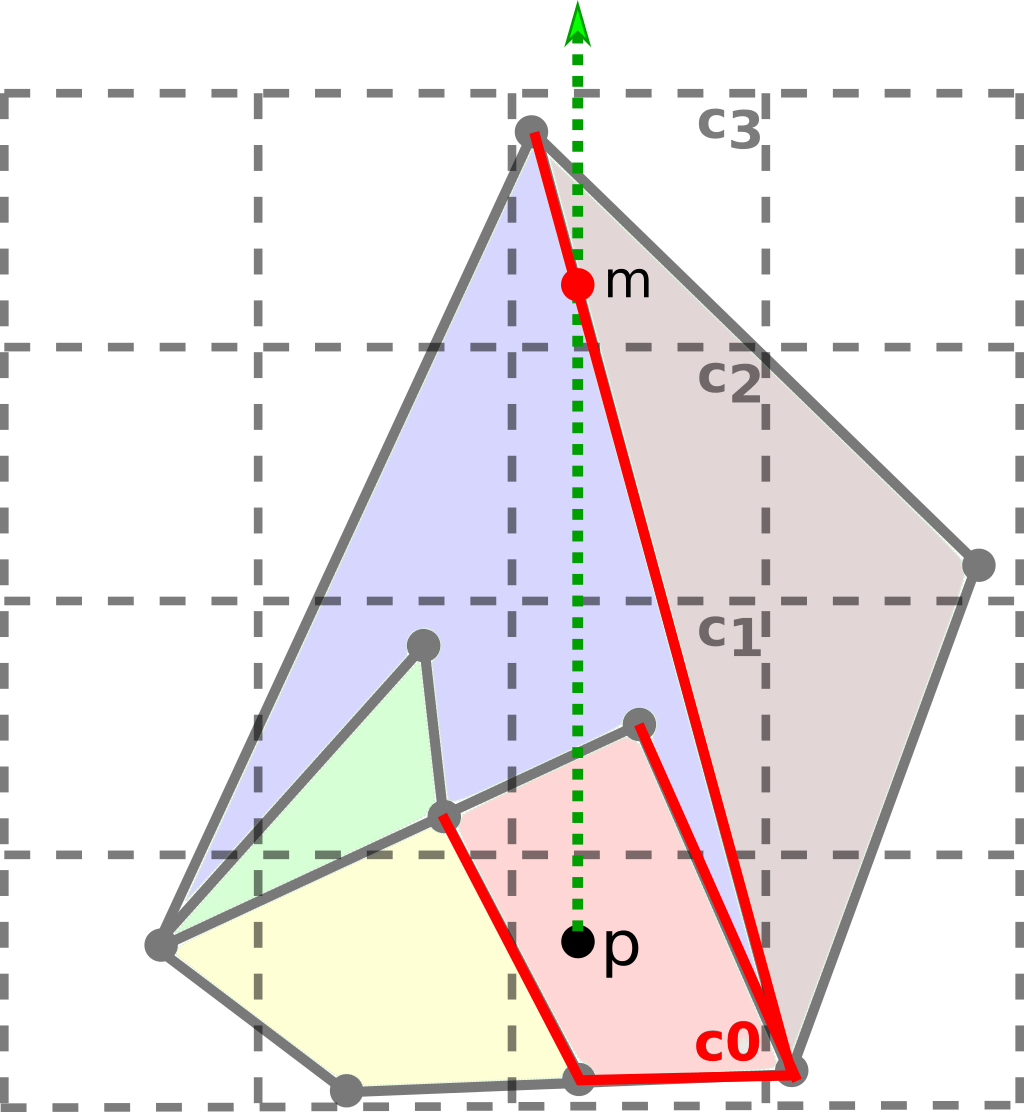 Determine the intersection between the ray and all edges in C0 

Set m as the closest one
18
PinMesh Implementation
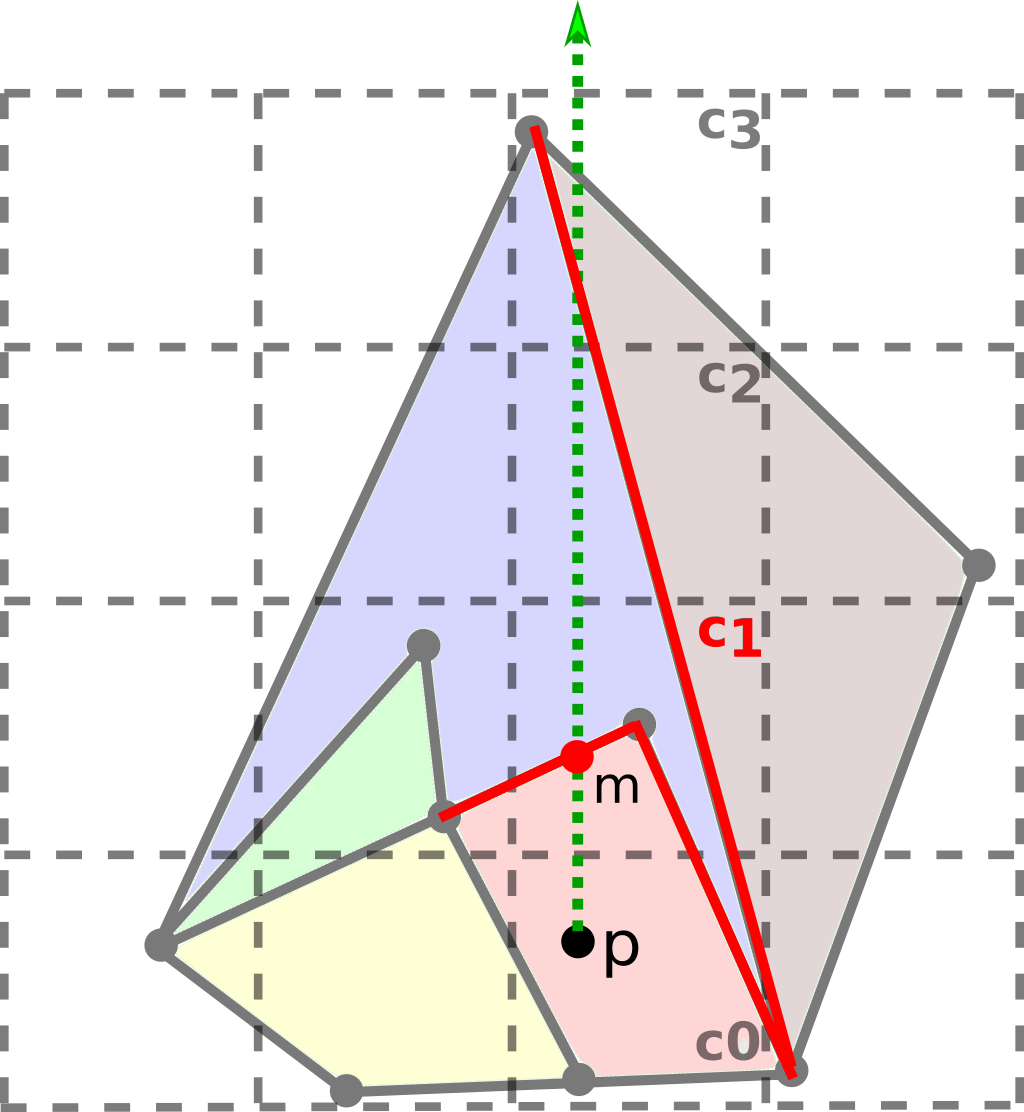 Since m is not in C0, moves up to C1 

Determine the intersection between the ray and all edges in C1 

Update m with the “lowest” intersection
19
PinMesh Implementation
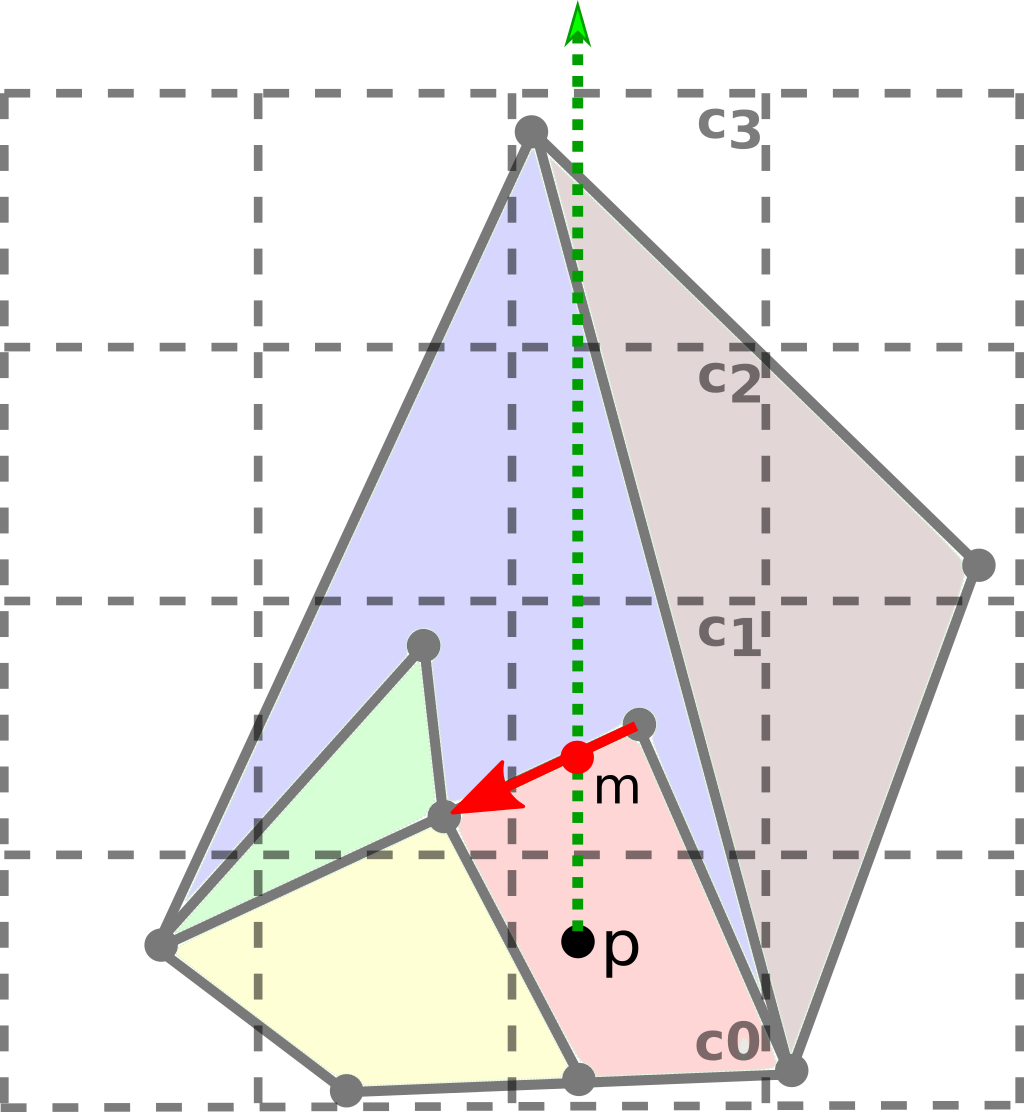 Since m is in the current cell C1, done!

m is the closest intersection

the edge orientation allows to get the polygon containing p
20
PinMesh Implementation
An exact and correct implementation is a challenge

Exactness (no round-off errors)  using rational number (by GMP library)

Correctness   treating all special cases in ray casting:    
ray intersecting an  edge  or vertex     two or more triangles sharing the intersection point
21
PinMesh Implementation
For example,










Ray from p intersects the edge AB
Ray from p’ intersects the vertex J
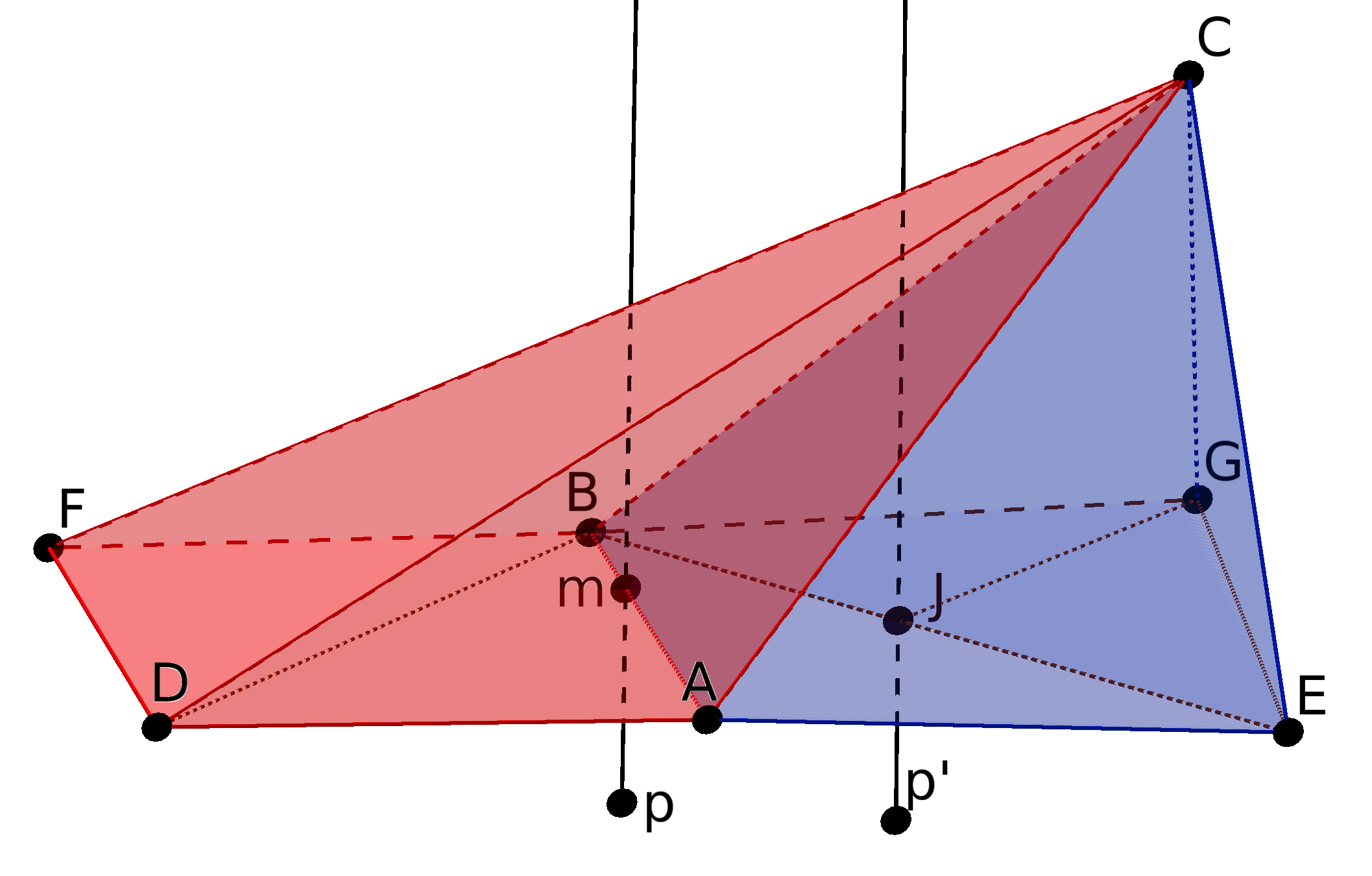 22
PinMesh Implementation
For example, 












Edge AB is shared by three triangles:
triangle ABC does not bound the region containing p
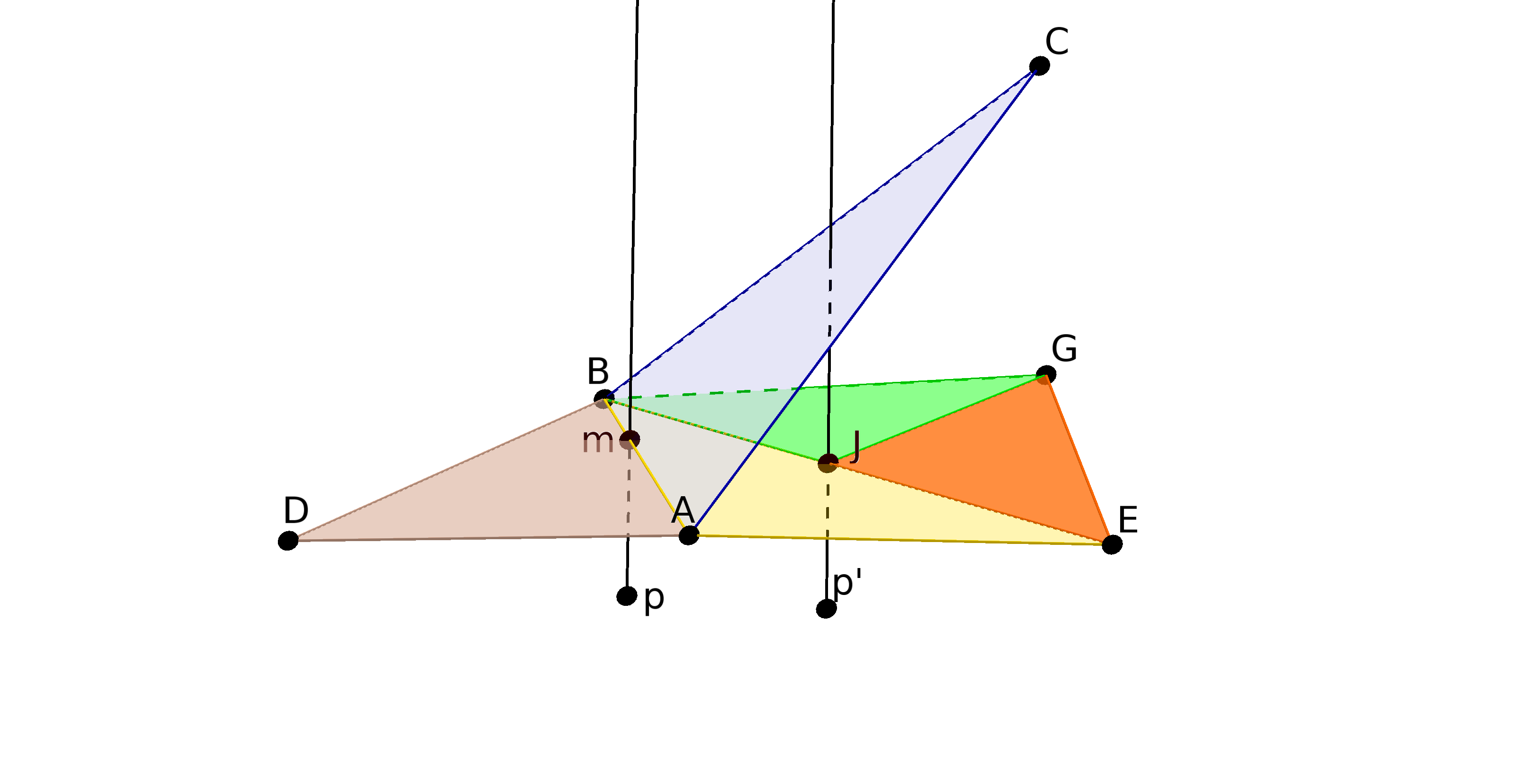 23
PinMesh Implementation
Special cases       Simulation of Simplicity (SoS) 

SoS  “solve” special cases in a globally consistent way 

Special cases are “conceptually avoided”:
doing a symbolic perturbation by a formal indeterminate infinitesimal value ε
ε is not a concrete value
ε is used only to simulate the effect it would cause for the algorithm
24
PinMesh Implementation
Rules used in the evaluation process: 
	   for any positive value a,
ε < a
a + ε  is equivalent to a
εi < ε for any natural i

A query point p=(px, py, pz) is conceptually translated to pε=(px+ε, py+ε2, pz+ε3)

Then, no vertical ray from pε will intersect an edge or a vertex
25
PinMesh Implementation
For example,
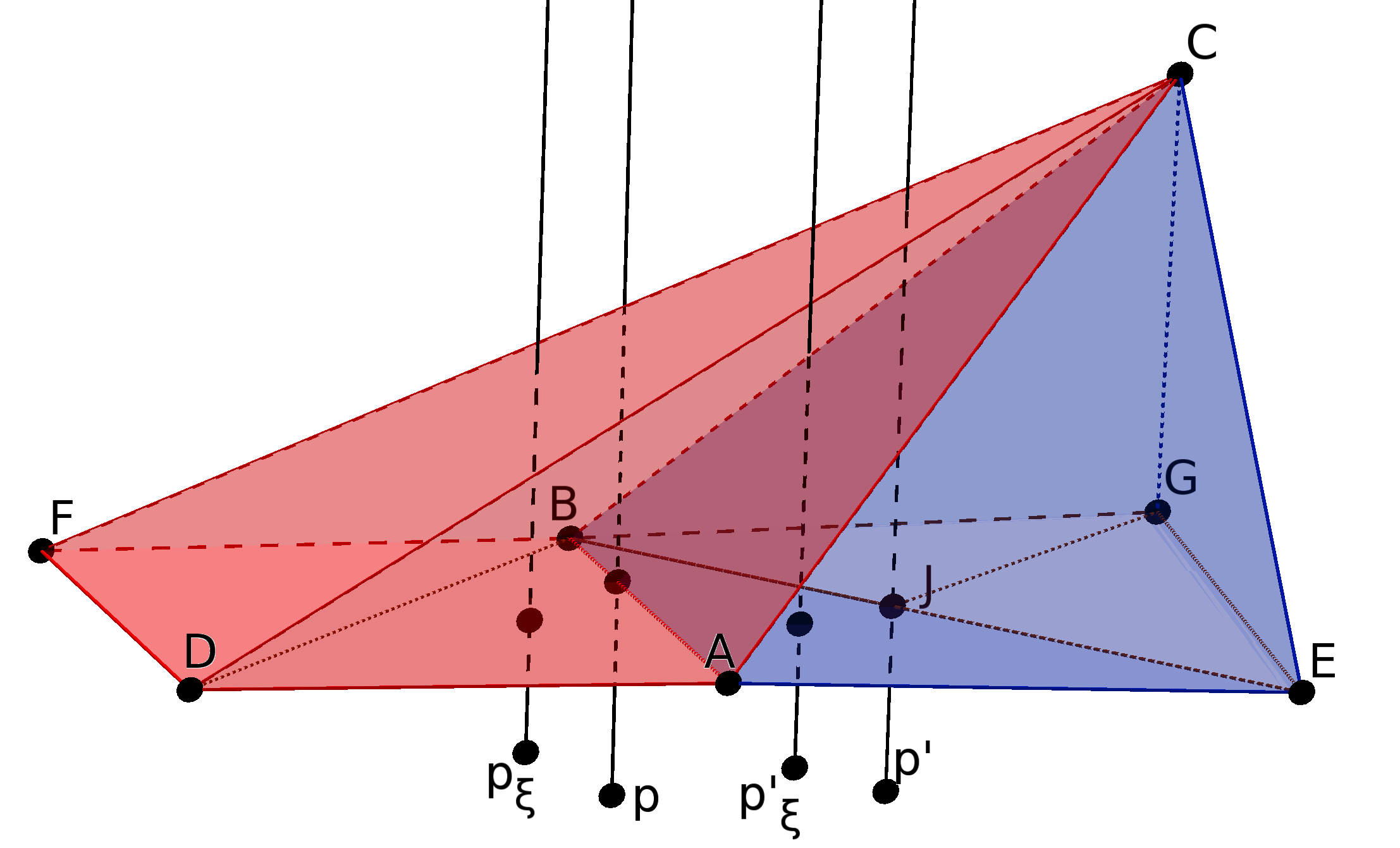 26
PinMesh Implementation
In PinMesh the special cases are:
the vertical ray intersecting an edge or a vertex

Given a point p=(px, py, pz) and a triangle t with vertices ti = (tix, tiy, tiz) for i=0,1,2

Let p’ and t’ be the projection of p and t onto the horizontal plane z=0: 
p’=(px, py, 0) 
t’ vertices are t’i = (tix,tiy,0) 

A vertical ray (from p) intersects the interior of t if and only if p’ is inside t’
27
PinMesh Implementation
Given the barycentric coordinates λ0, λ1 and λ2 of p’ with respect to t’ 

p’ is inside t’ if and only if 0 < λi < 1 for i=1,2,3

And λ0, λ1 and λ2 can be computed by
28
PinMesh Implementation
The special cases are:

if det = 0       t  is a vertical triangle

if some λi  is 1     means p’ coincides with the vertex t’i 

if some λi  is 0 and all other are not 1    means p’ is on an edge of t’.

Using SoS:
p’ coordinates (p’x, p’y, 0) are replaced with      p’ε =(p’x+ε, p’y+ε2, 0)

special cases can be identified using ε rules
29
PinMesh Implementation
For example,




Some extra clauses are included in the functions


There is no execution overhead unless an extra clause is executed (and then it is small)
30
Parallel implementation
PinMesh was designed to work in parallel

Preprocessing step is executed in parallel: 
cells intersected by each mesh triangle  
cell containing each query point

Query step is also executed in parallel
31
Experimental results
PinMesh was implemented in:
C++
GMP for multiple precision rational numbers
OpenMP for parallel programming 

Experimental results were executed:
using g++  4.9.3 (with the -O3 optimization flag) 
on a workstation with a dual 8-core Xeon 3.1GHz E5-2687 hyperthreading processors, 128 GiB of RAM 
with Linux Mint 17 operating system
PinMesh was configured to use 16 threads
32
Experimental results
PinMesh was compared with RCT which:
uses floating-point numbers
does not handle special cases
can give incorrect results
is sequential

As far as we know, RCT was the most efficient point location algorithm available 

It is faster than other algorithms such as the method in CGAL
33
Experimental results
The 13 datasets used in the tests
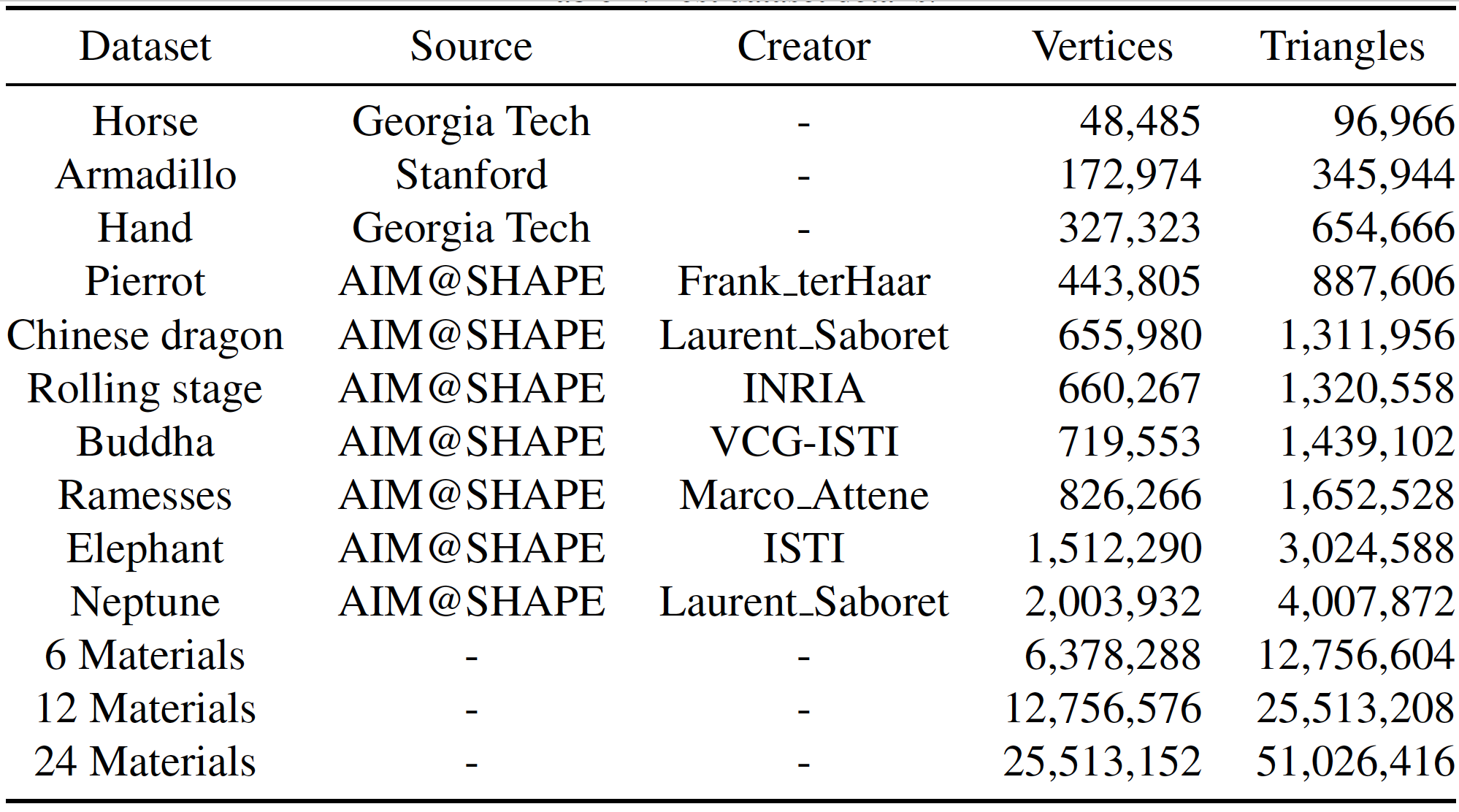 34
Experimental results
The 13 datasets used in the tests
These meshes are single-material containing only one large polyhedron.
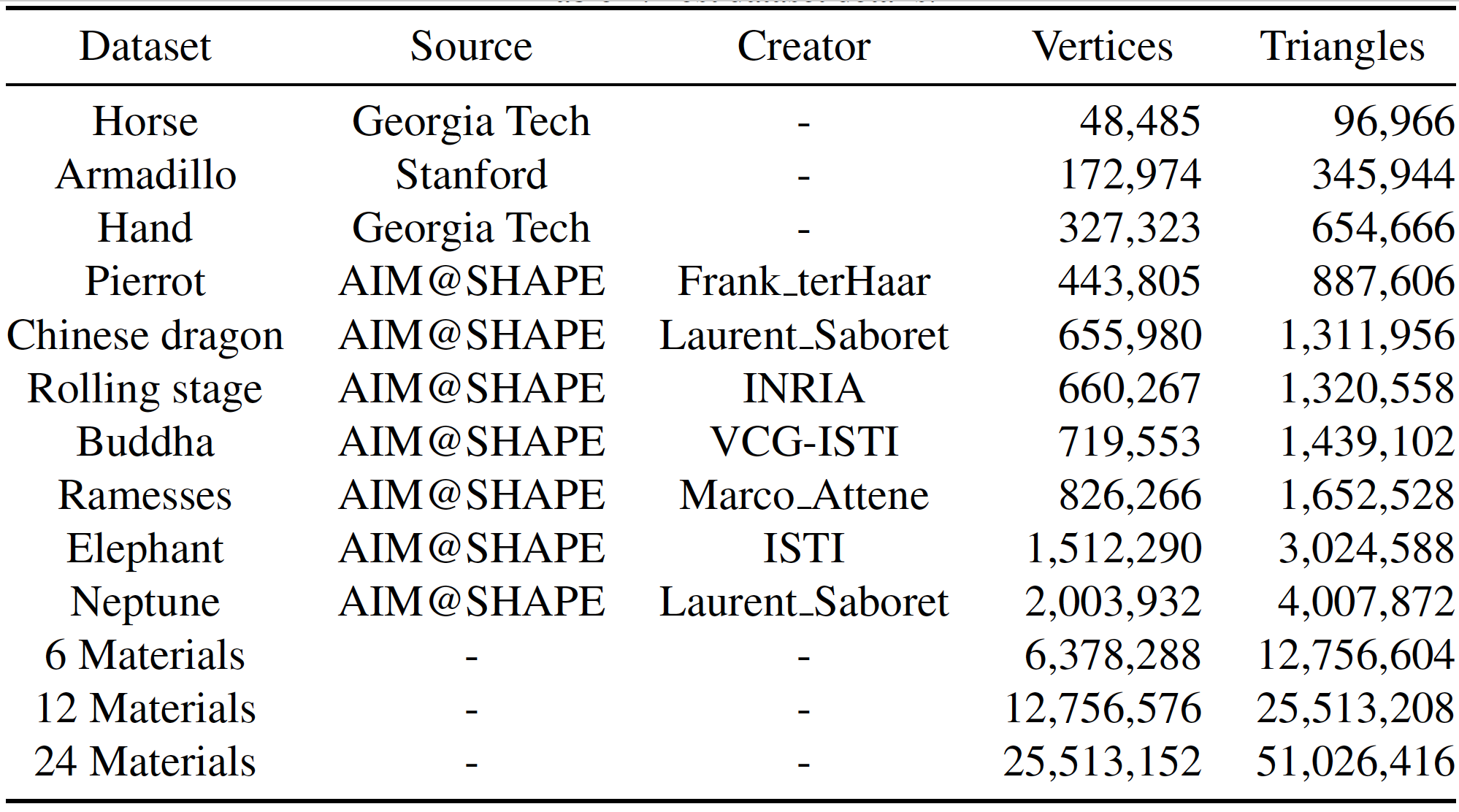 35
Experimental results
The 13 datasets used in the tests
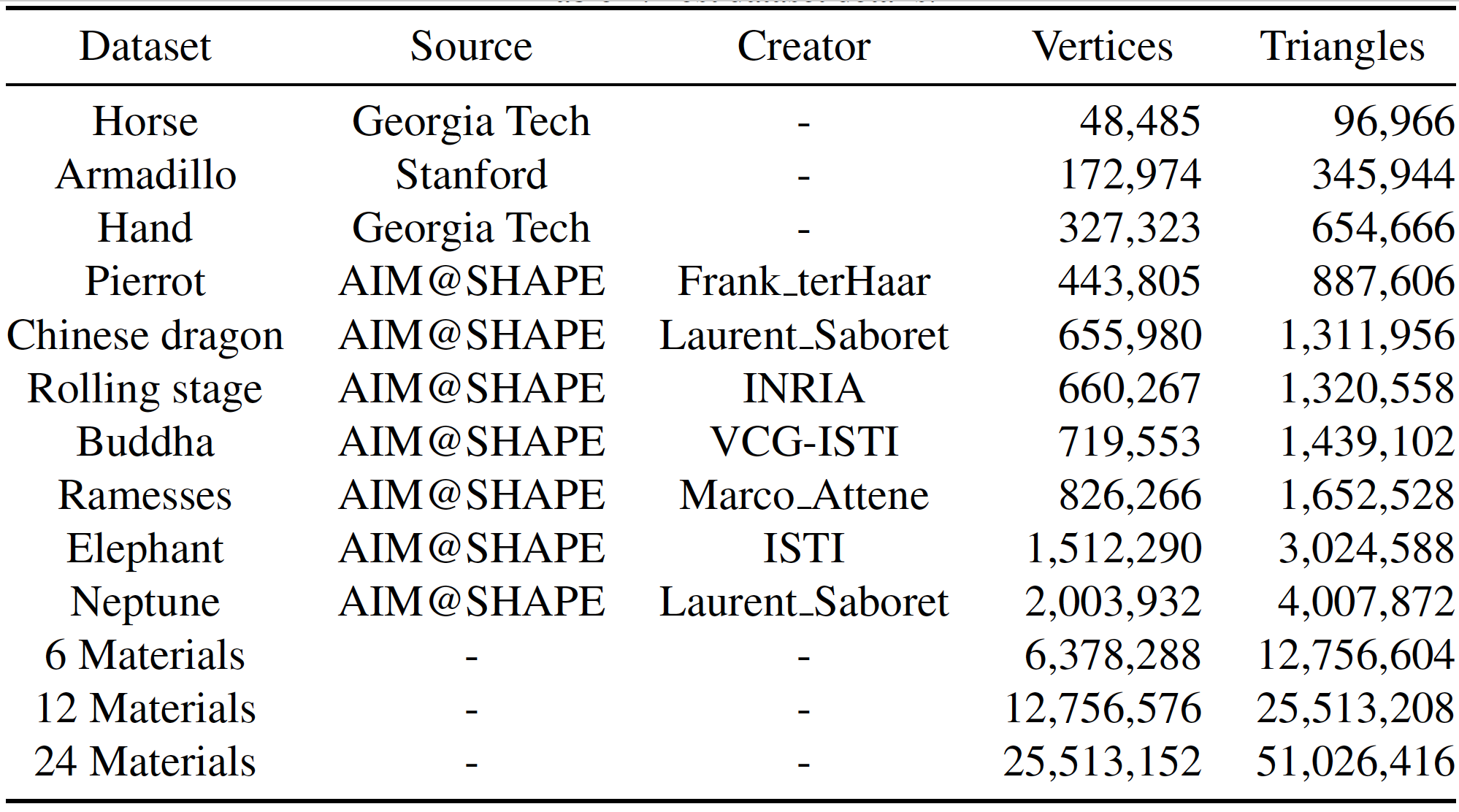 These are multi-material, containing many polyhedra: 
6 Materials are the combination of the six largest single-material
12 and 24 materials are 2 and 4 translated copies of 6 Materials
36
Experimental results
The 13 datasets used in the tests
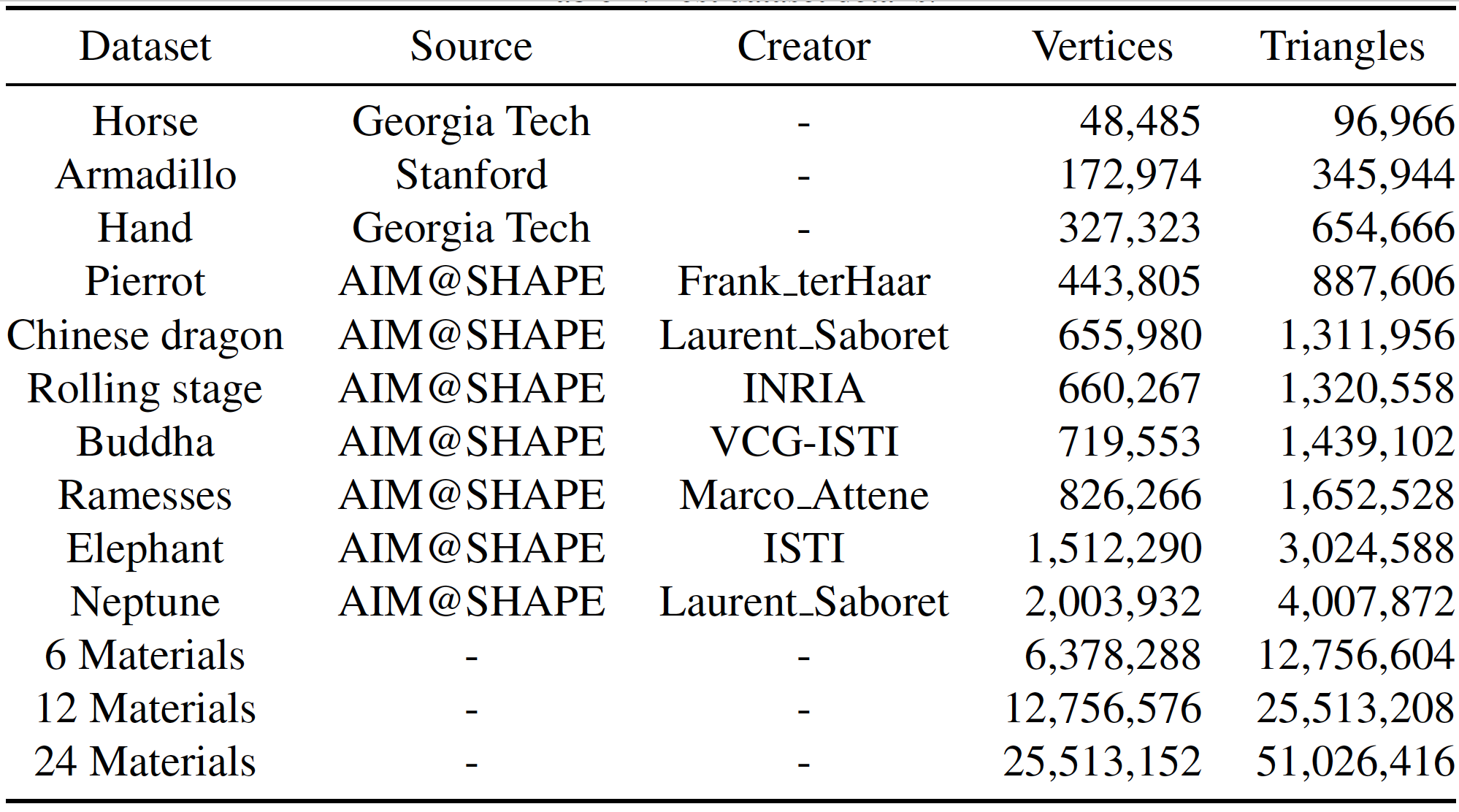 This dataset is uneven distributed:
only 0.01% of the grid cells contain triangles
0.08% are empty and completely inside the mesh
the remaining 99.92% are empty and outside the mesh
37
Experimental results
Runtime to preprocess and locate one million of points in meshes. Tq is the mean time per point
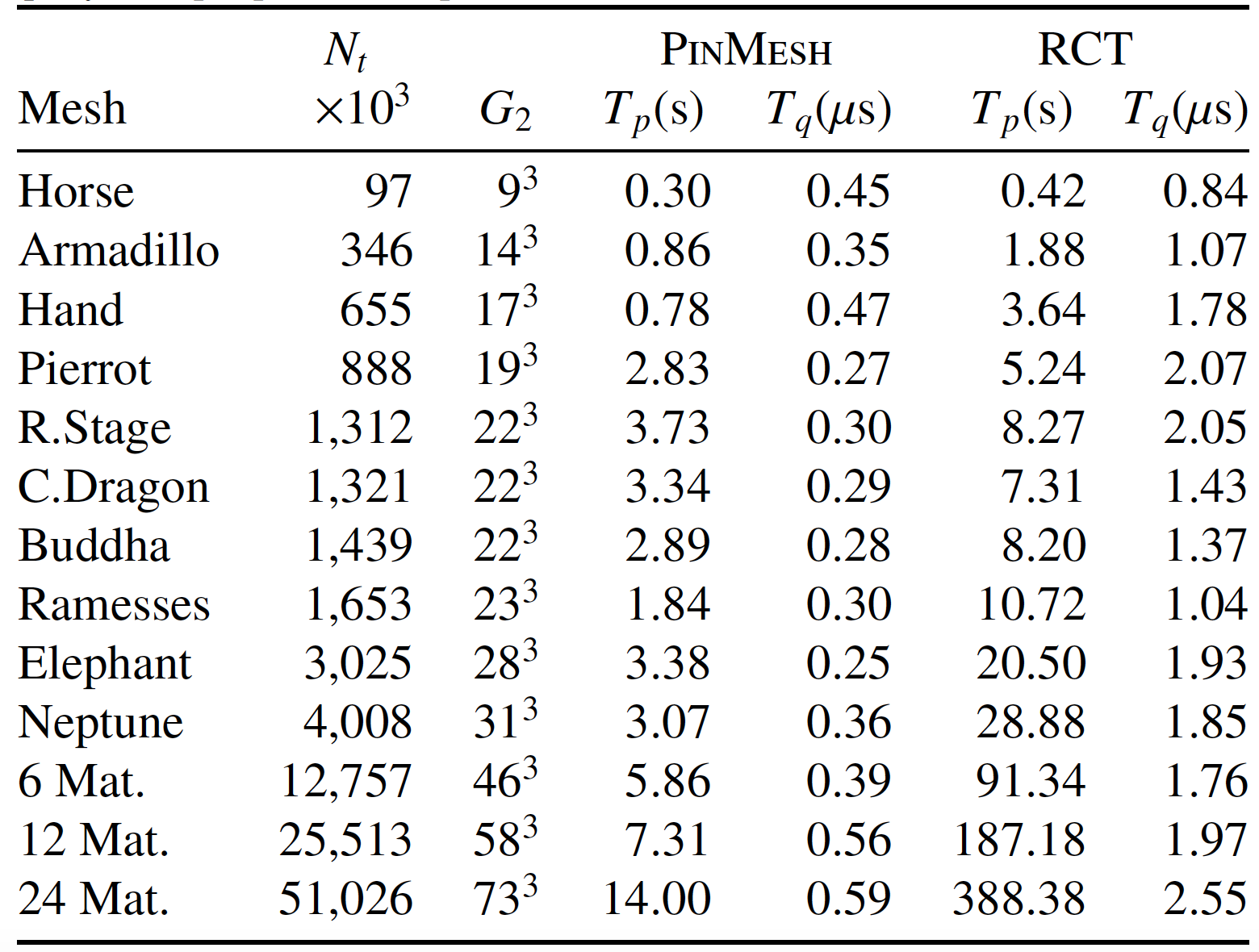 38
Experimental results
Runtime to preprocess and locate one million of points in meshes. Tq is the mean time per point
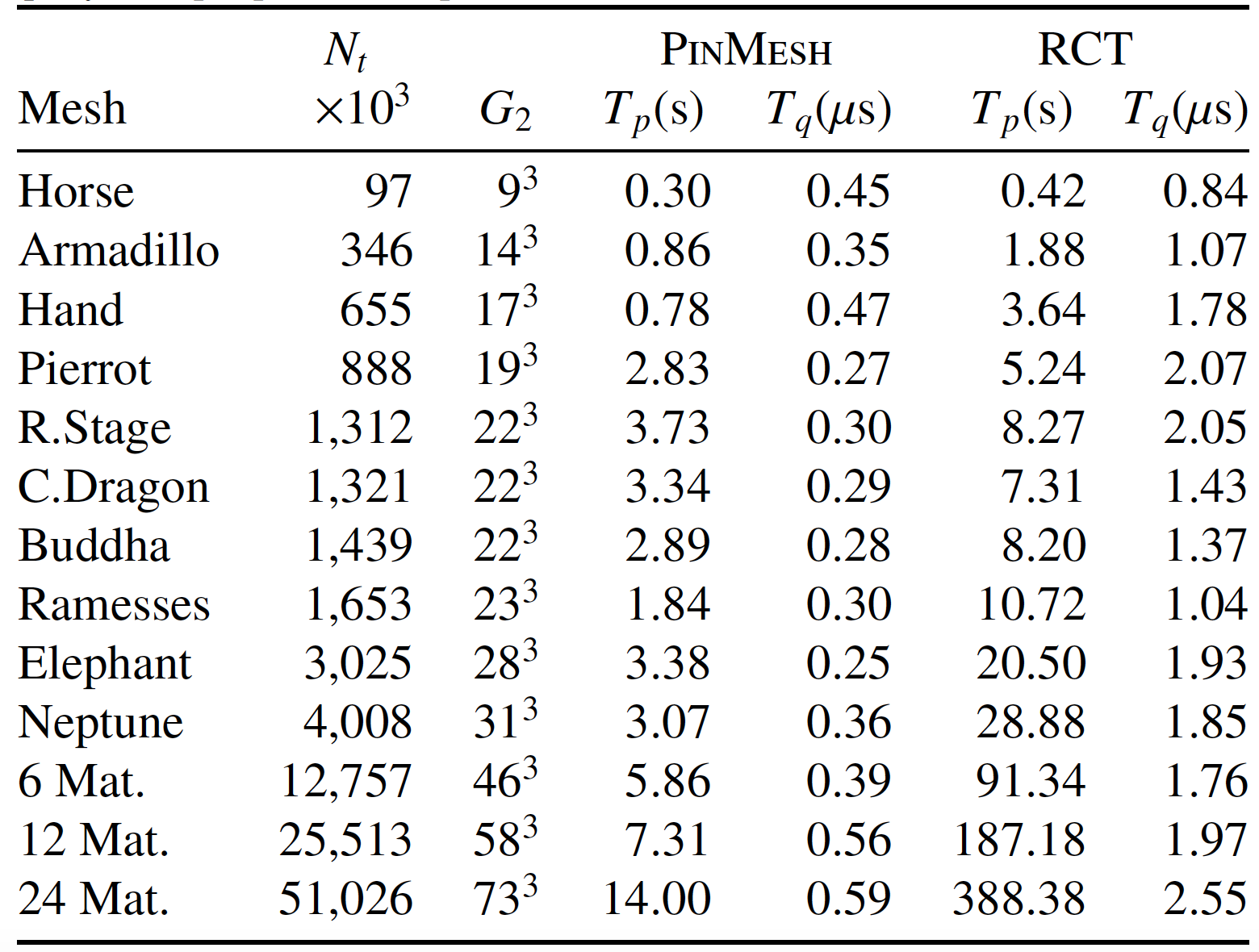 PinMesh was up to 27 times faster than RCT:
PinMesh    15s
RCT      401s
39
Experimental results
Comparing preprocessing time
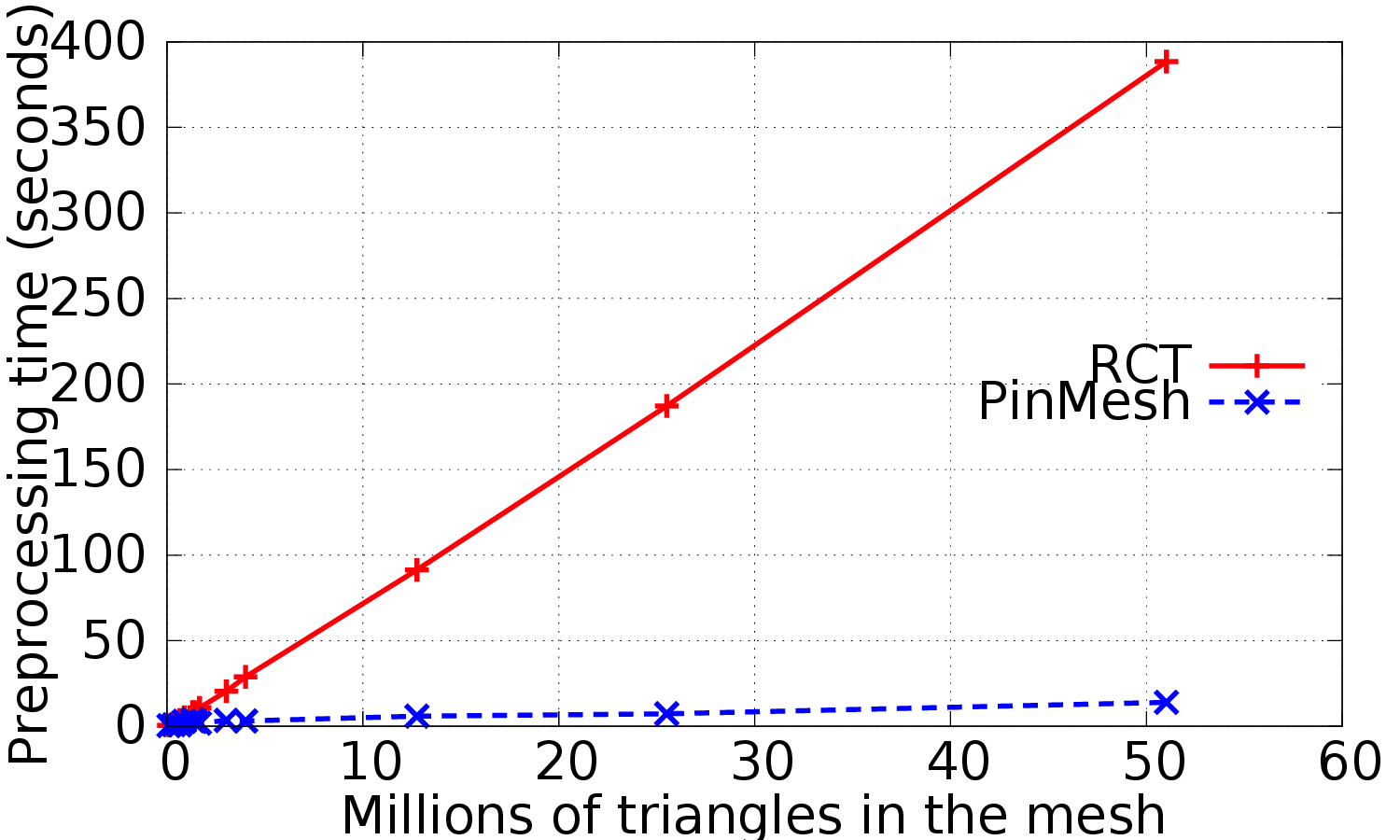 40
Experimental results
Comparing querying time
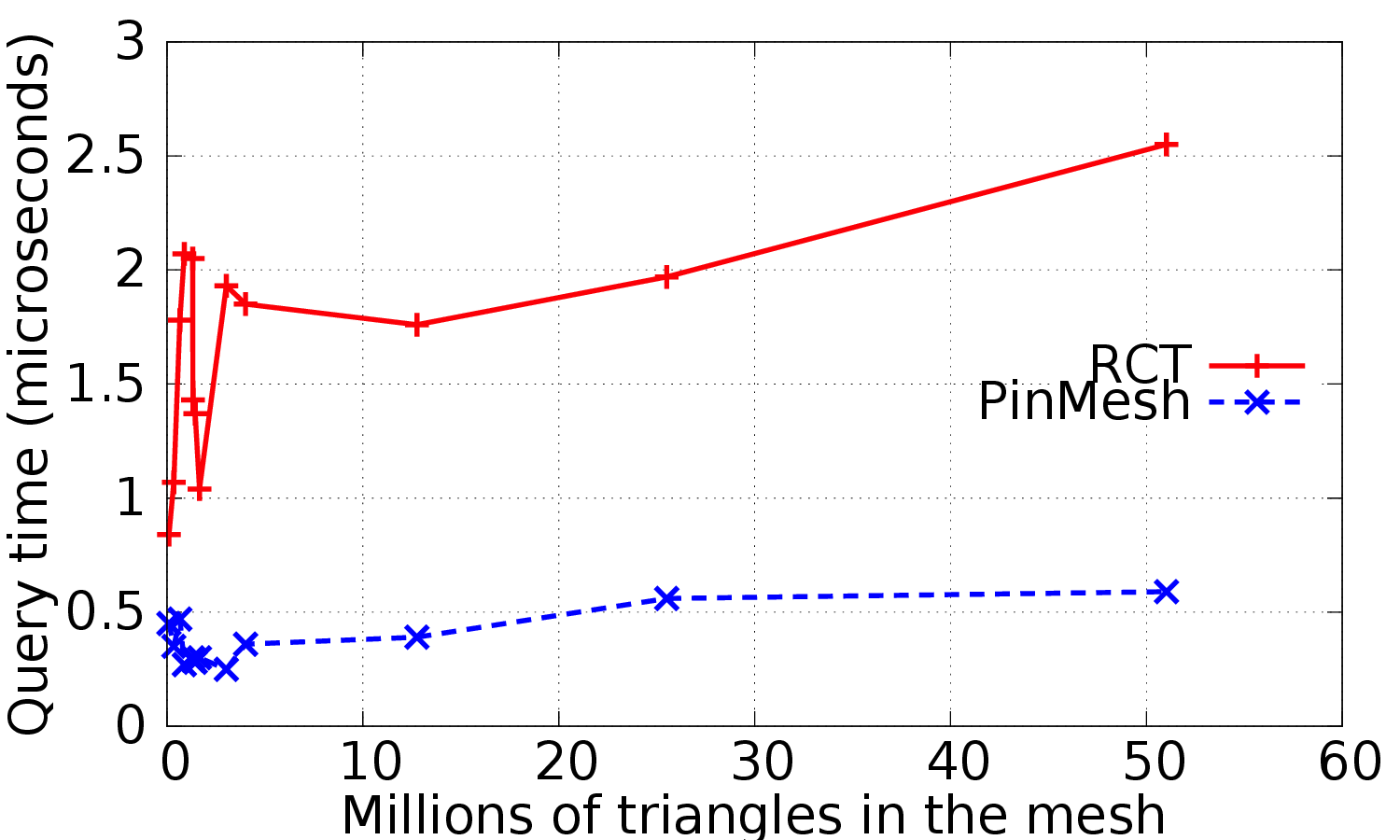 41
Experimental results
PinMesh’s parallel performance was evaluated running it with different numbers of threads

Processing time to perform one million of queries in the largest mesh (the 24 materials)
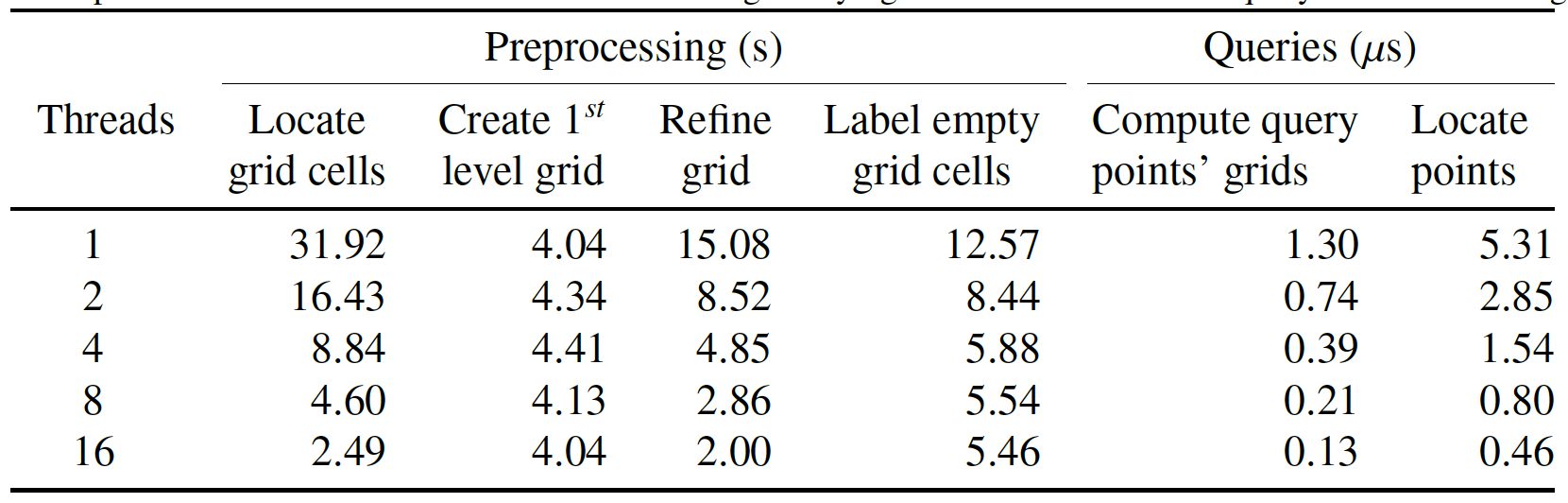 42
Experimental results
PinMesh’s parallel performance was evaluated running it with different numbers of threads

Processing time to perform one million of queries in the largest mesh (the 24 materials)
Even with 1 thread PinMesh  was faster than RCT:
PinMesh spent 70s while RCT 401s
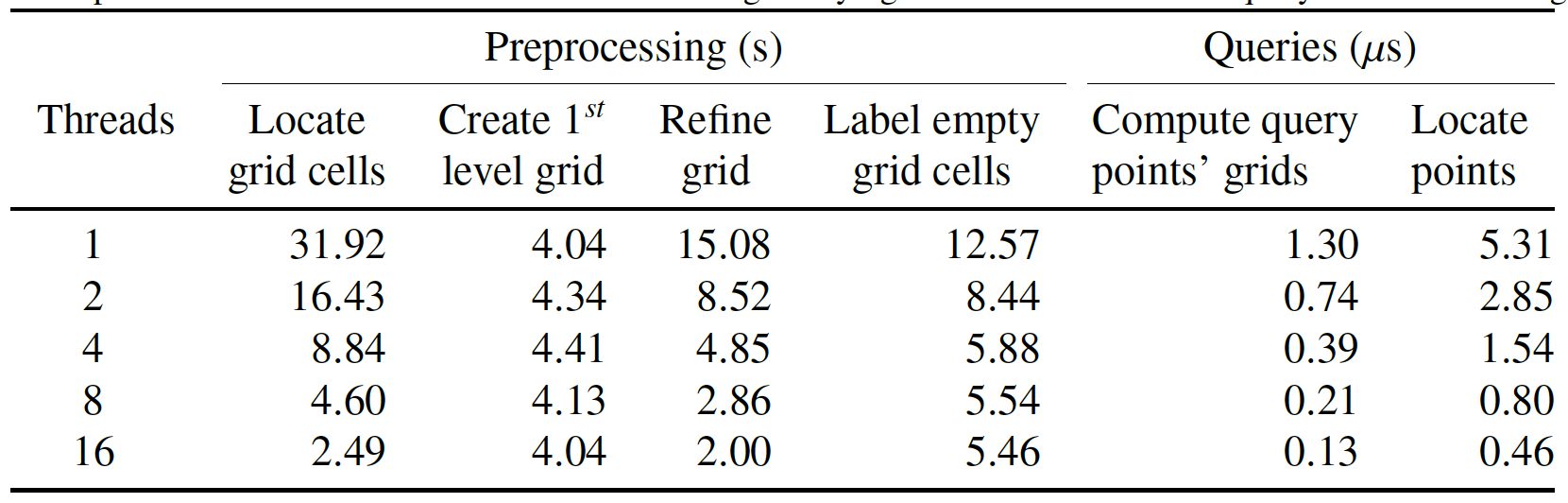 43
Experimental results
Besides being faster than RCT and preventing round-off errors, PinMesh has another important advantage.
PinMesh can treat some special cases that RCT can not do

Suppose a query point vertically below vertex v (inside the pyramid)

The ray will intersect the mesh in v and there are 8 triangles sharing it
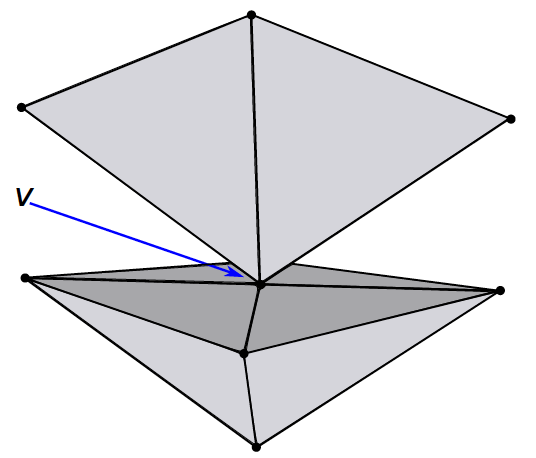 44
Conclusions
We presented PinMesh a very fast, parallel- izable, and exact algorithm for locating a cloud of points in a 3D mesh

PinMesh  always determines point location queries correctly, even with inputs having many special cases 

The code is freely available to be used in other applications
45
Conclusions
The code was submitted and approved to the SMI 2016 reproducibility stamp 

PinMesh code is freely available in

	 https://github.com/reproducibilitystamp/PinMesh

Congratulations to the organizers for this excellent initiative:
can stimulate authors to provide a complete open-source implementation
46
Questions
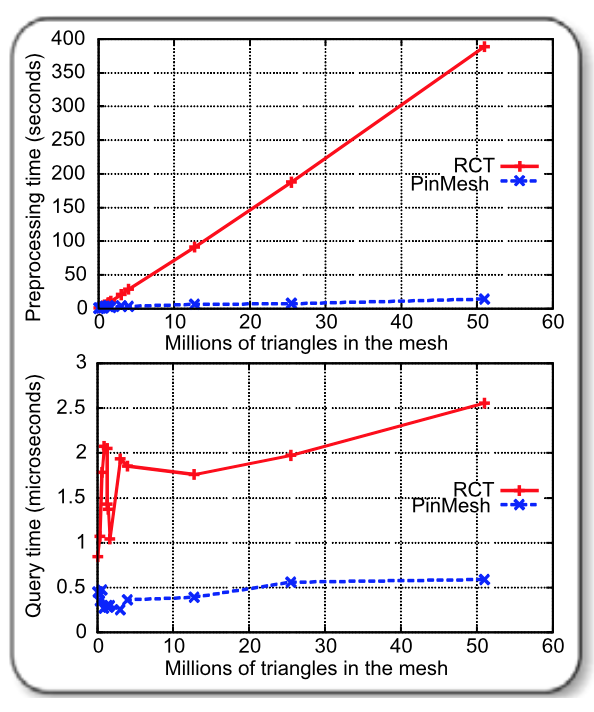 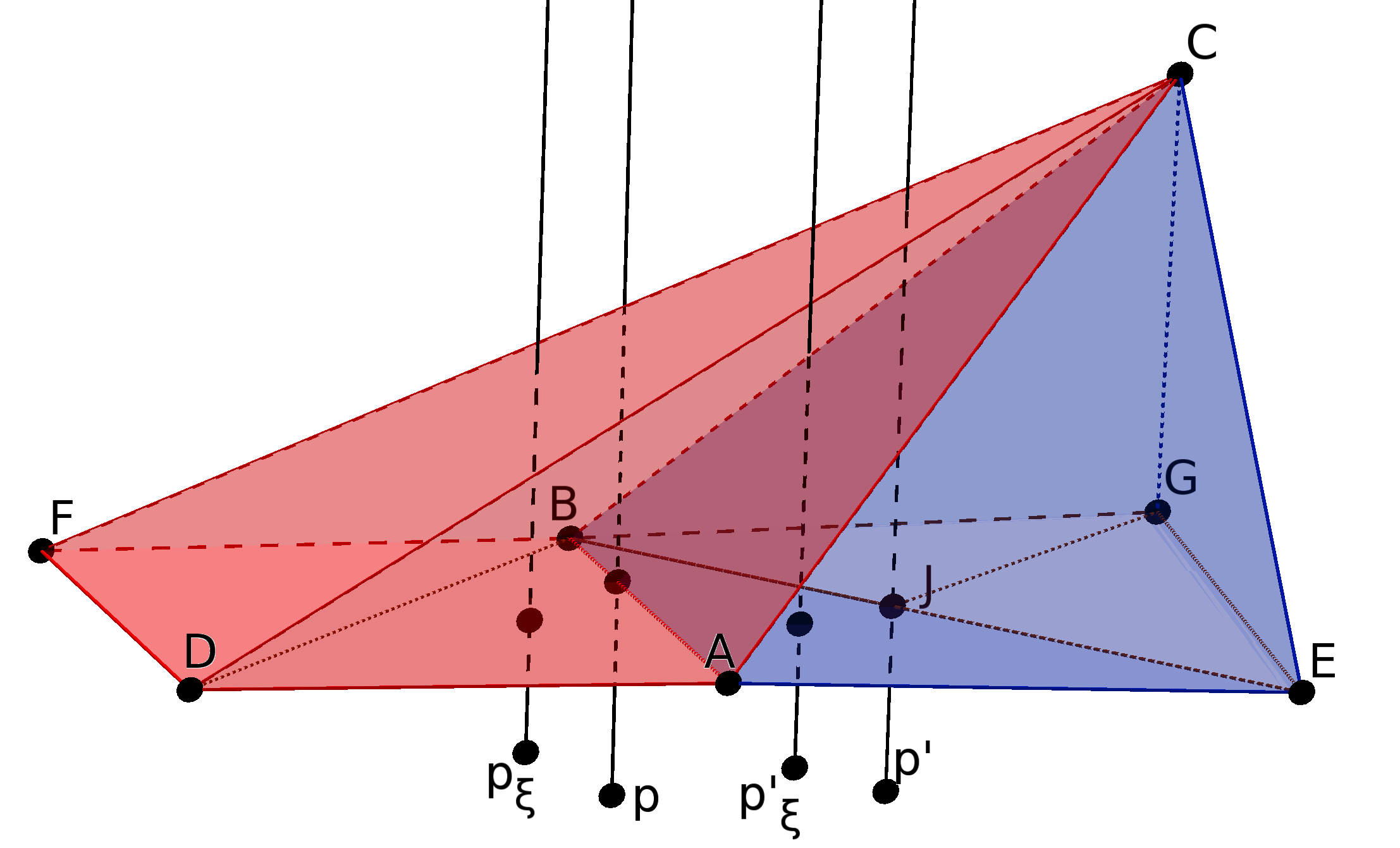 Acknowledgements                             Contacts:
                                                                                       marcus@ufv.br 
                                                            salles@ufv.br  
                                                            mail@wrfranklin.org
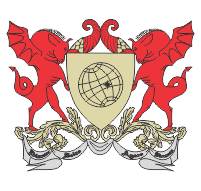 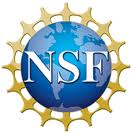 UFV
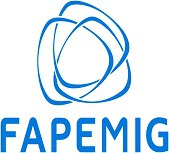 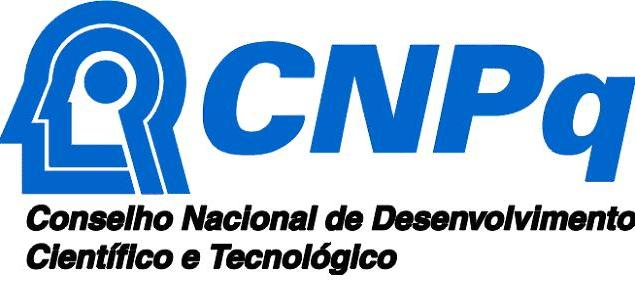 Grant IIS-1117277
47
Additional slides
48
PinMesh Implementation
Grid cells’ contents (references to the triangles) are stored in a ragged array

For example






      Conventional arrays                            Ragged array


The mesh is scanned twice, but only a big array is allocated instead of many small arrays
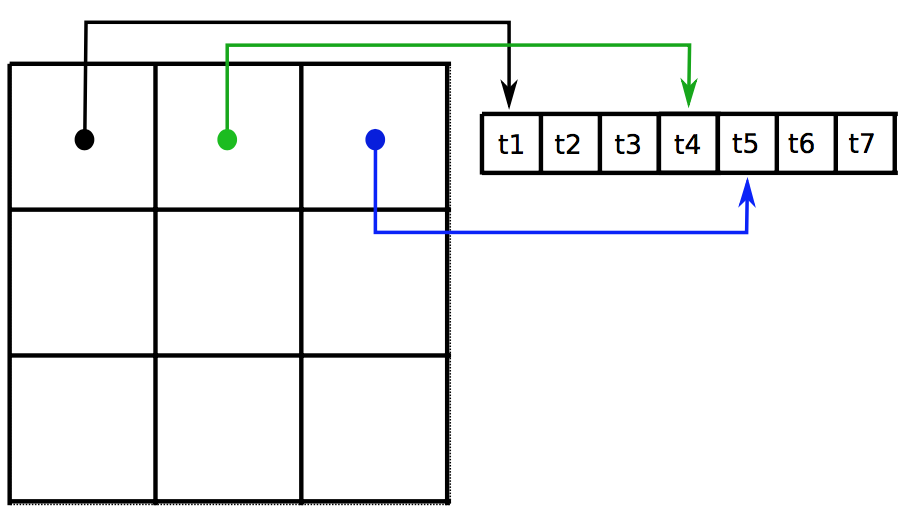 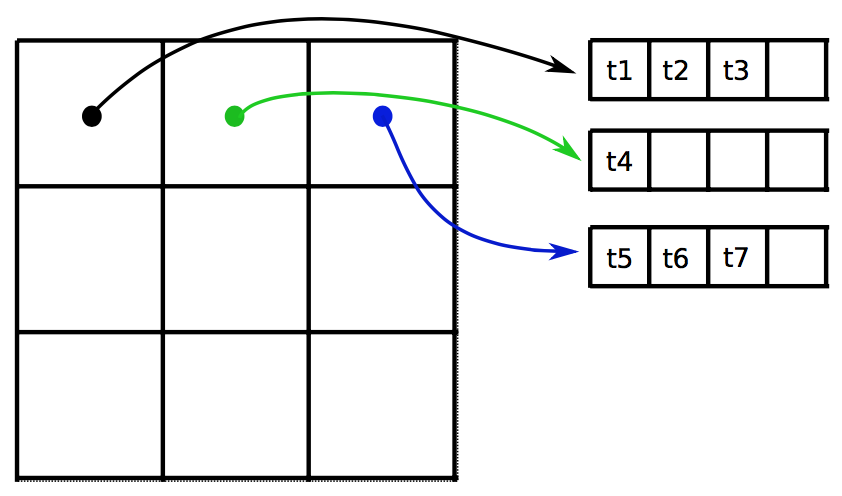 49
PinMesh Implementation
The cases that need to be analyzed using SoS are when a  λi is either 0 or 1

The perturbed projected point p’ε is (p’x+ε, p’y+ε2, 0)

Replacing p’ with p’ε in barycentric equations:
50
PinMesh Implementation
Then, analyze these expression to verify when λεi = 0 or λεi = 1

Consider λε0 :

if λ0 ≠ 0 and λ0  ≠ 1     0 < λε0 < 1

If λ0 = 0     λε0 < 1.  Lacks to show that λε0 > 0
Suppose det > 0. Then, λε0 > 0 if and only if        (t’1y- t’2y)×ε + (t’2x- t’1x)×ε2  > 0 
Which is true:
if (t’1y - t’2y) > 0 or 
If (t’1y - t’2y) = 0 and (t’2x- t’1x) > 0 
A similar analysis can be done for det < 0
51
PinMesh Implementation
If λ0 = 1     λε0 > 0.  Lacks to show that λε0 < 1
Suppose det > 0. Then λε0 < 1 if and only if (t’1y-t’2y)×ε + (t’2x- t’1x)×ε2  < 0  
Which is true:
if (t’1y - t’2y) < 0 or 
If (t’1y - t’2y) = 0 and (t’2x- t’1x) < 0 

The other two functions used in PinMesh can be analyzed in a same way

The implementation of these functions includes some extra clauses to check these special cases

There is no significant overhead
52
Experimental results
In all tests the PinMesh’s uniform grid was configured as:
first level with 643 cells. 
all cells containing one or more triangles were refined (to increase the number of empty cells)
second level resolution was chosen to have a  expected number of triangles per cell equal to 0.0005
53